Informatics 121Software Design I
Lecture 15
Duplication of course material for any commercial purpose without the explicit written permission of the professor is prohibited.
Announcements
There will be discussion this Friday
Today’s lecture
Architecture design

Expert behaviors

Design studio 3
Architecture
“The conceptual core”

“That what really makes it work”

“Principal set of design decisions”

“Essence of the solution”
Architecture
Architecture
Architecture
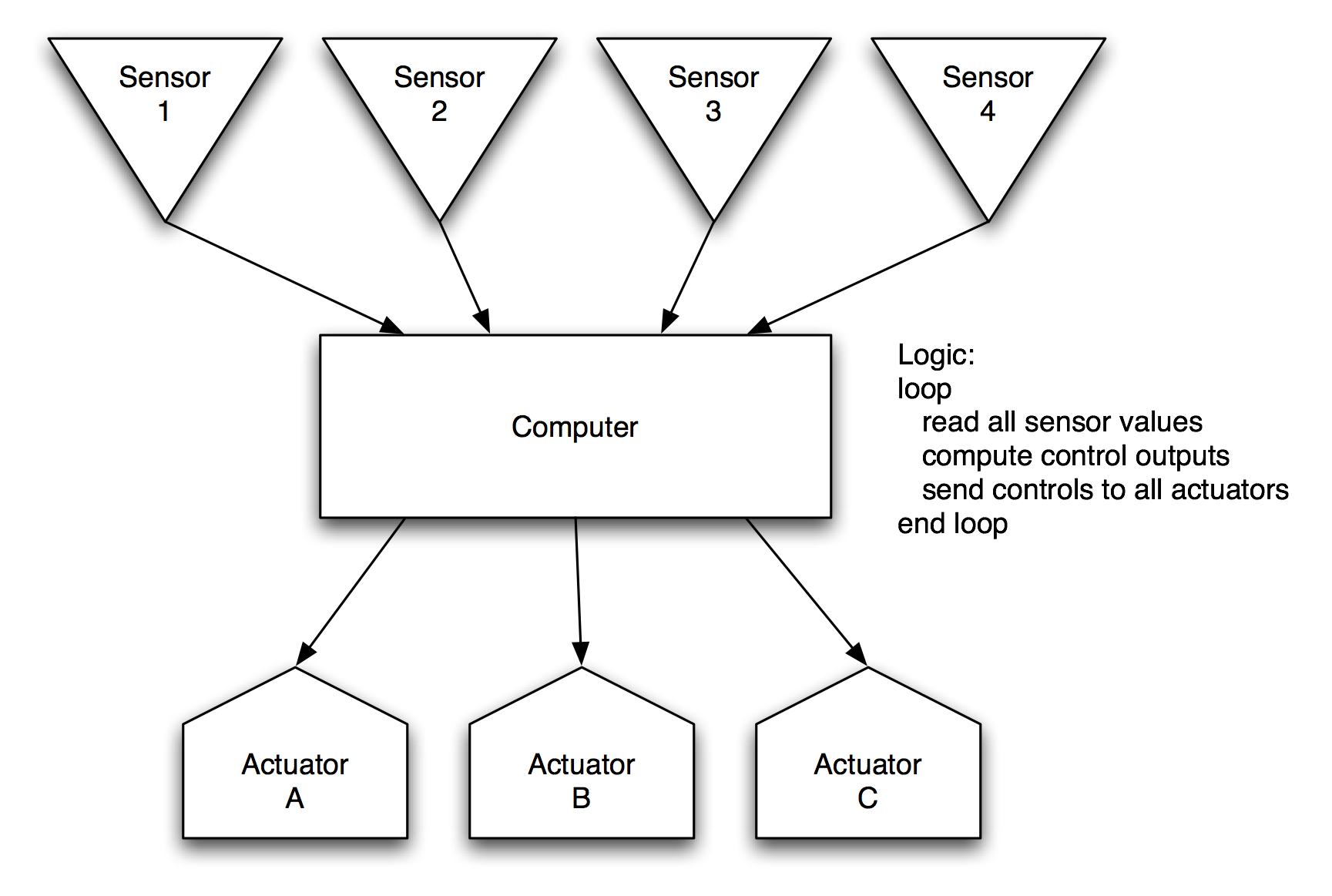 Architecture
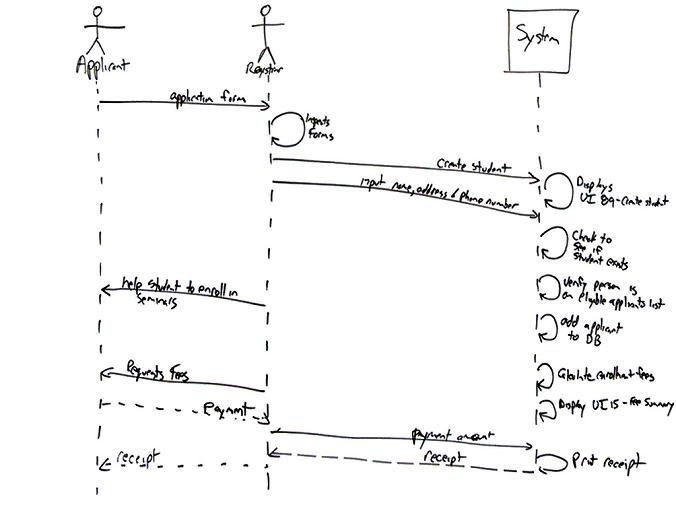 Architecture
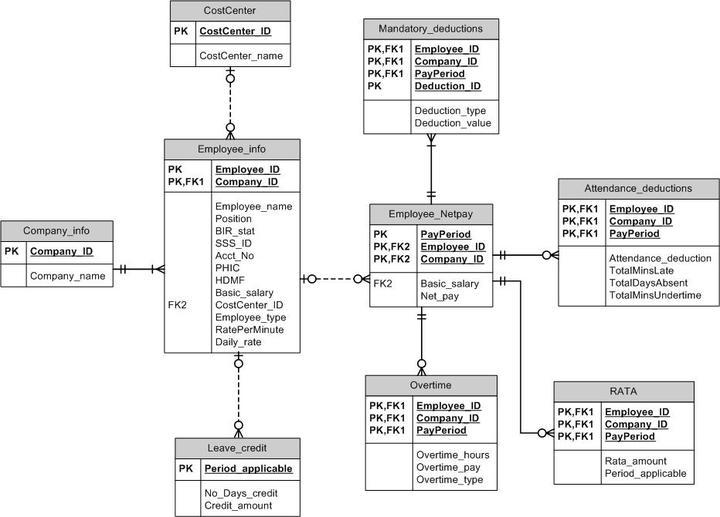 Architecture
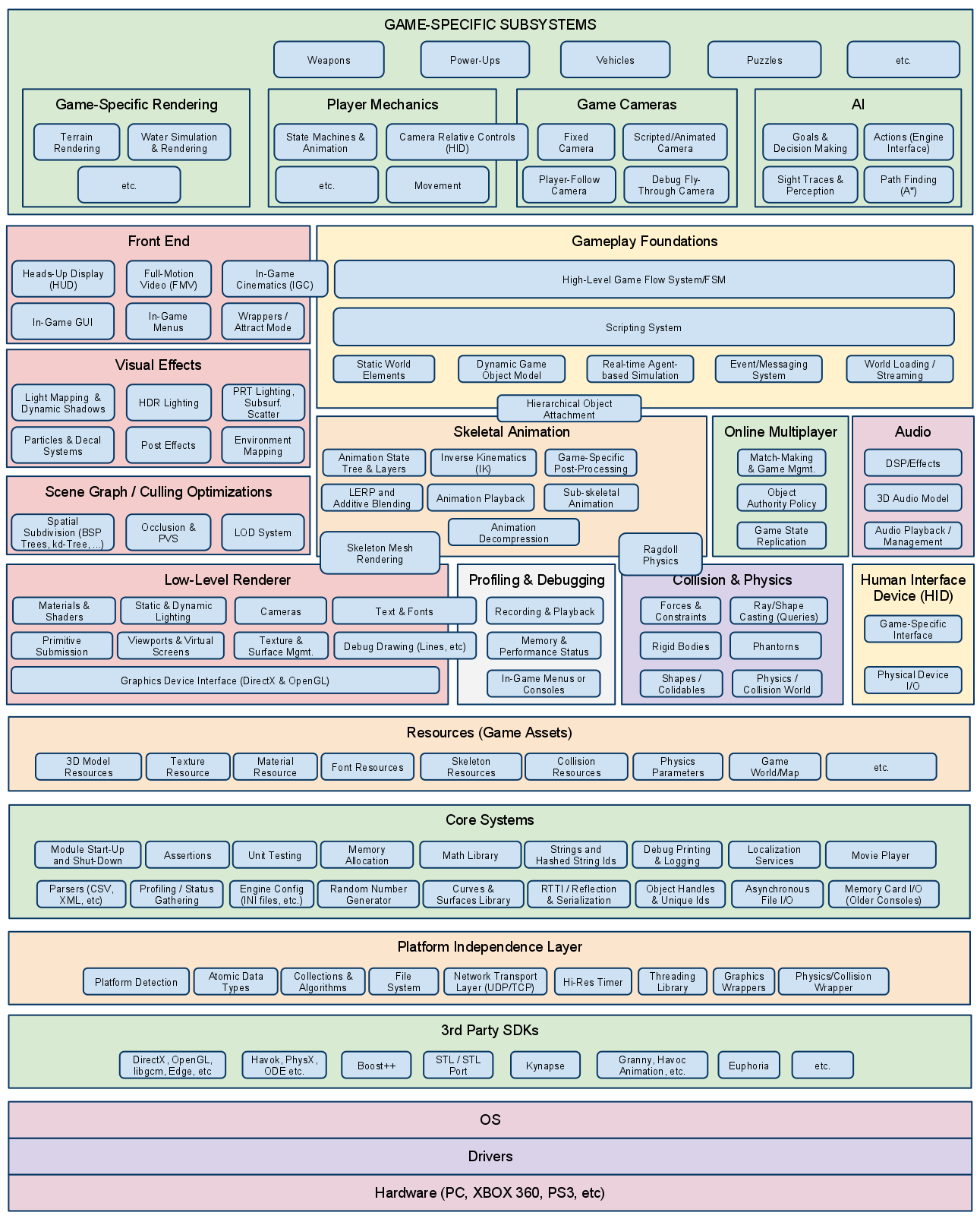 Architecture
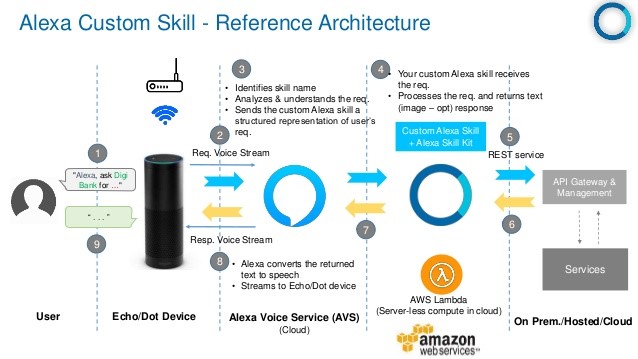 Architecture
Components and connectors

Data model

Protocol 

Interface

Naming

Algorithm

…
Practice: frietwagens
Practice: instant message
Design studio 3
Hand out
Experts agree to disagree
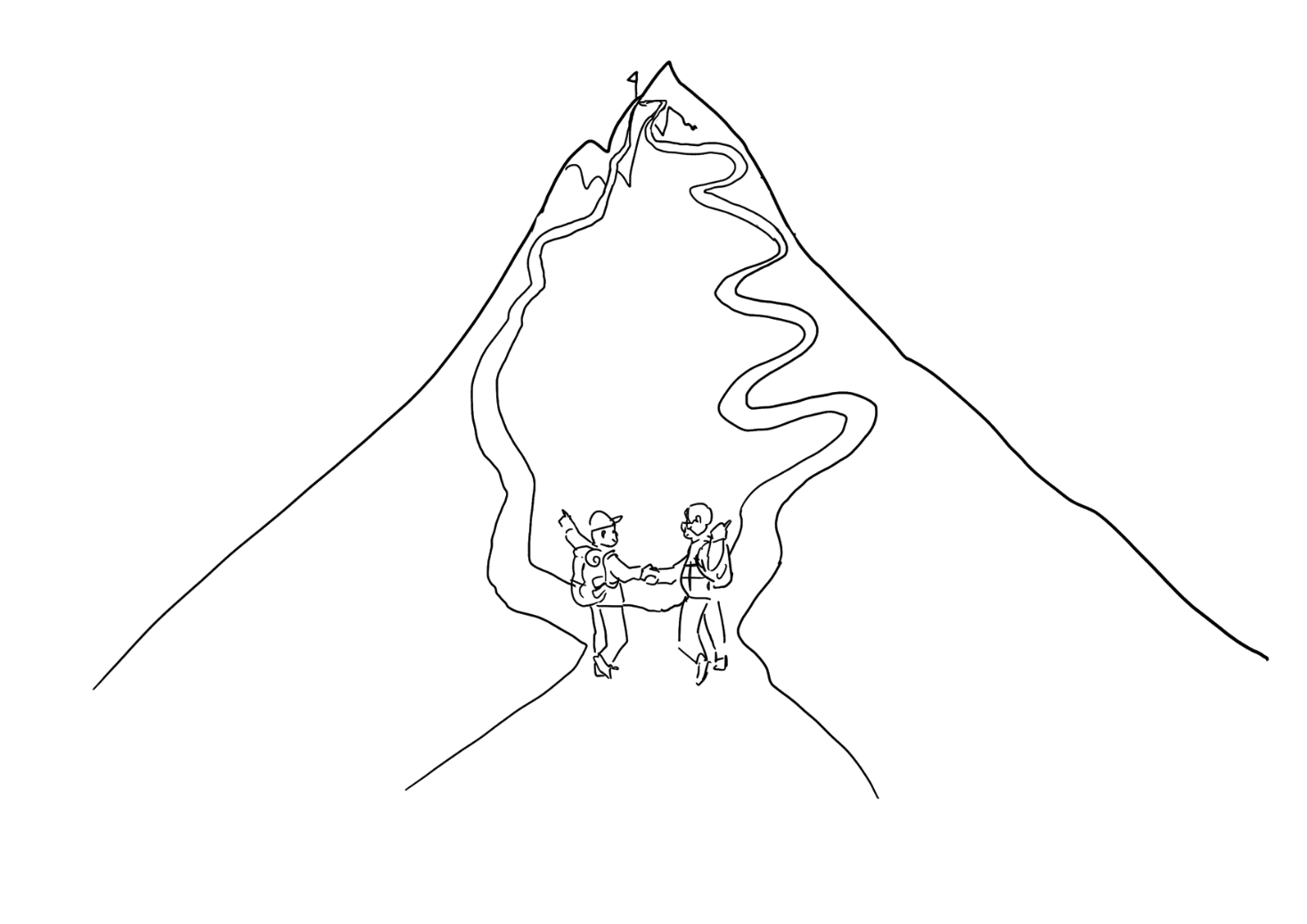 Experts use design methods (selectively)
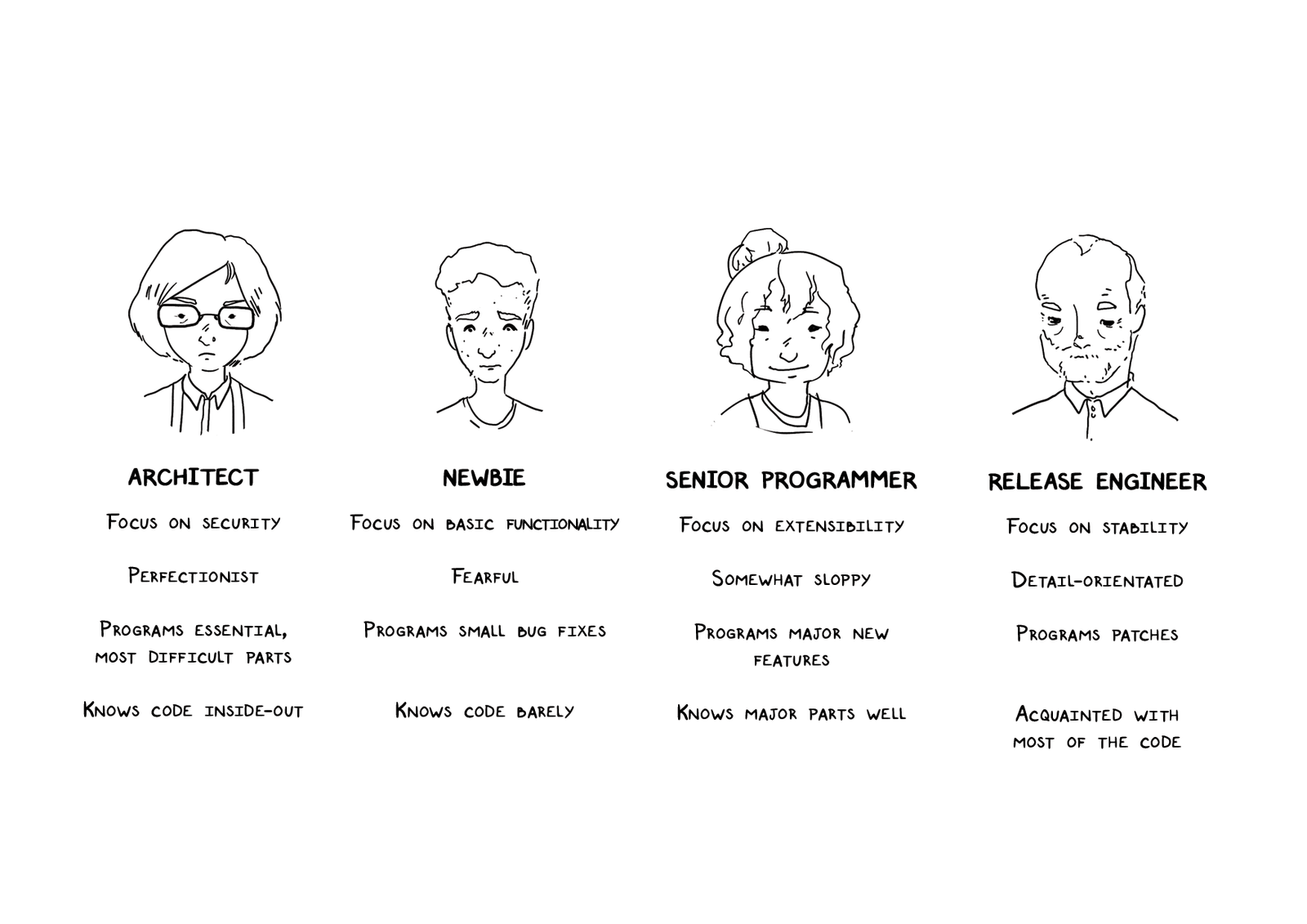 Experts externalize their thoughts
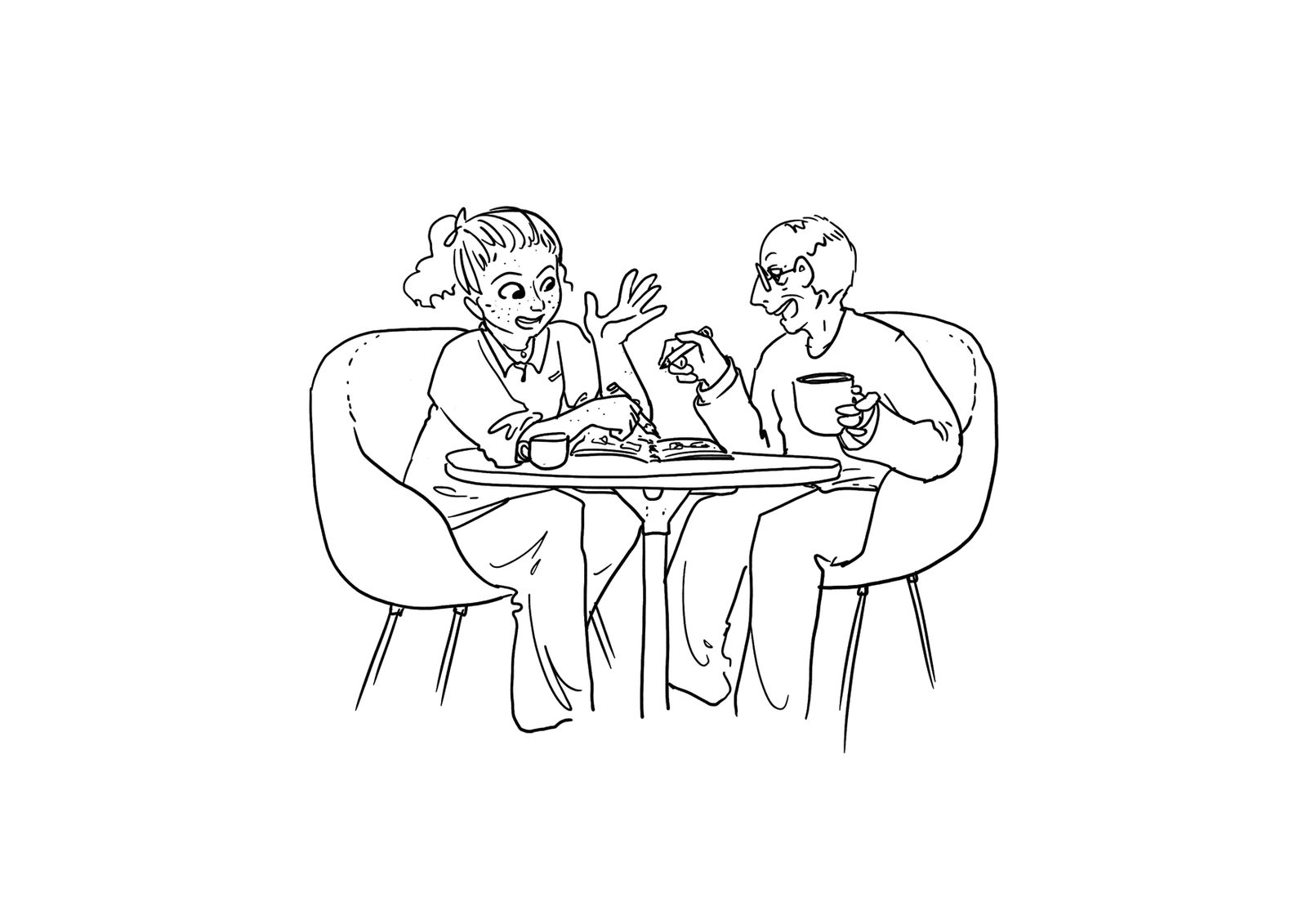 Experts keep sketches
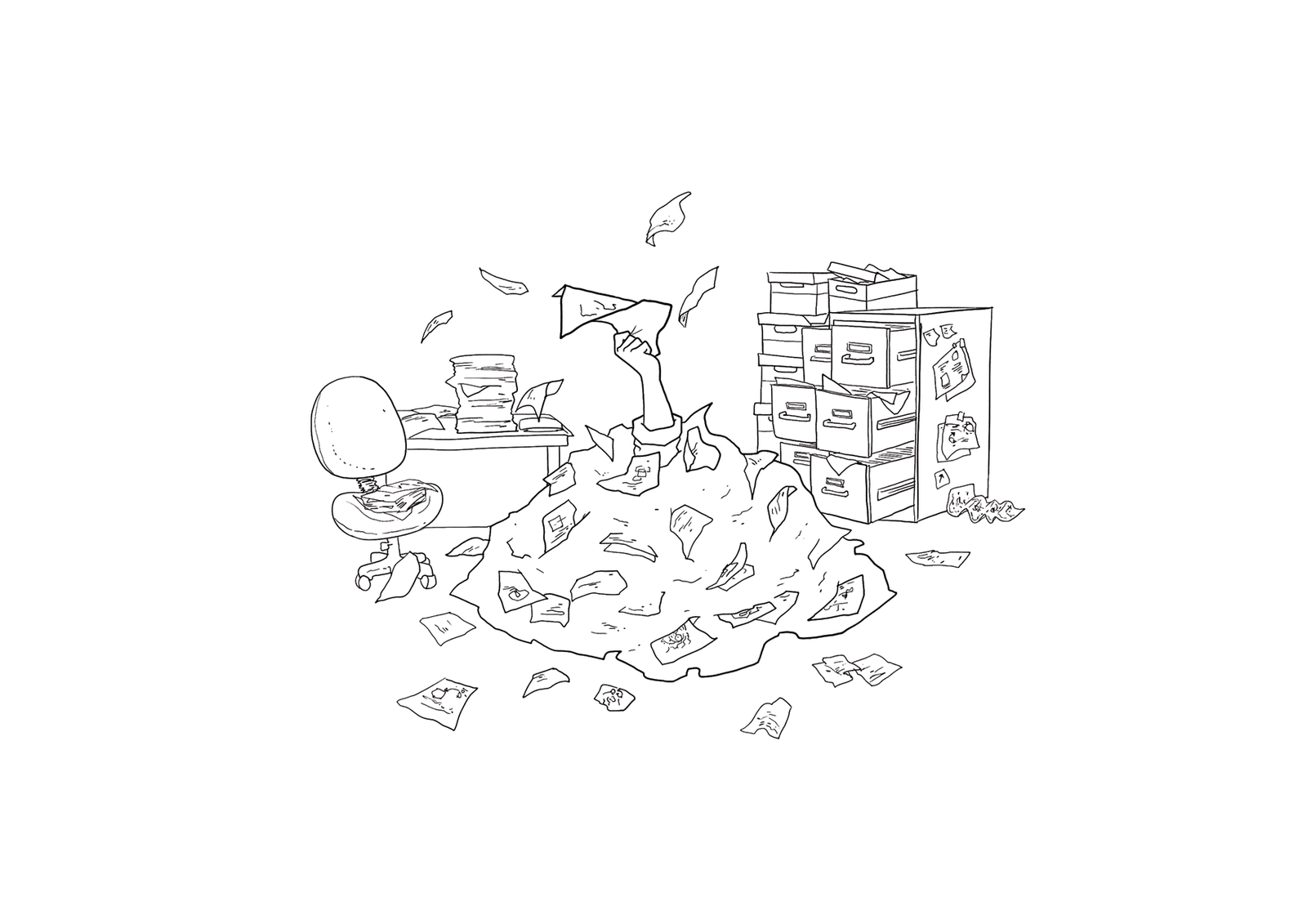 Experts keep options open
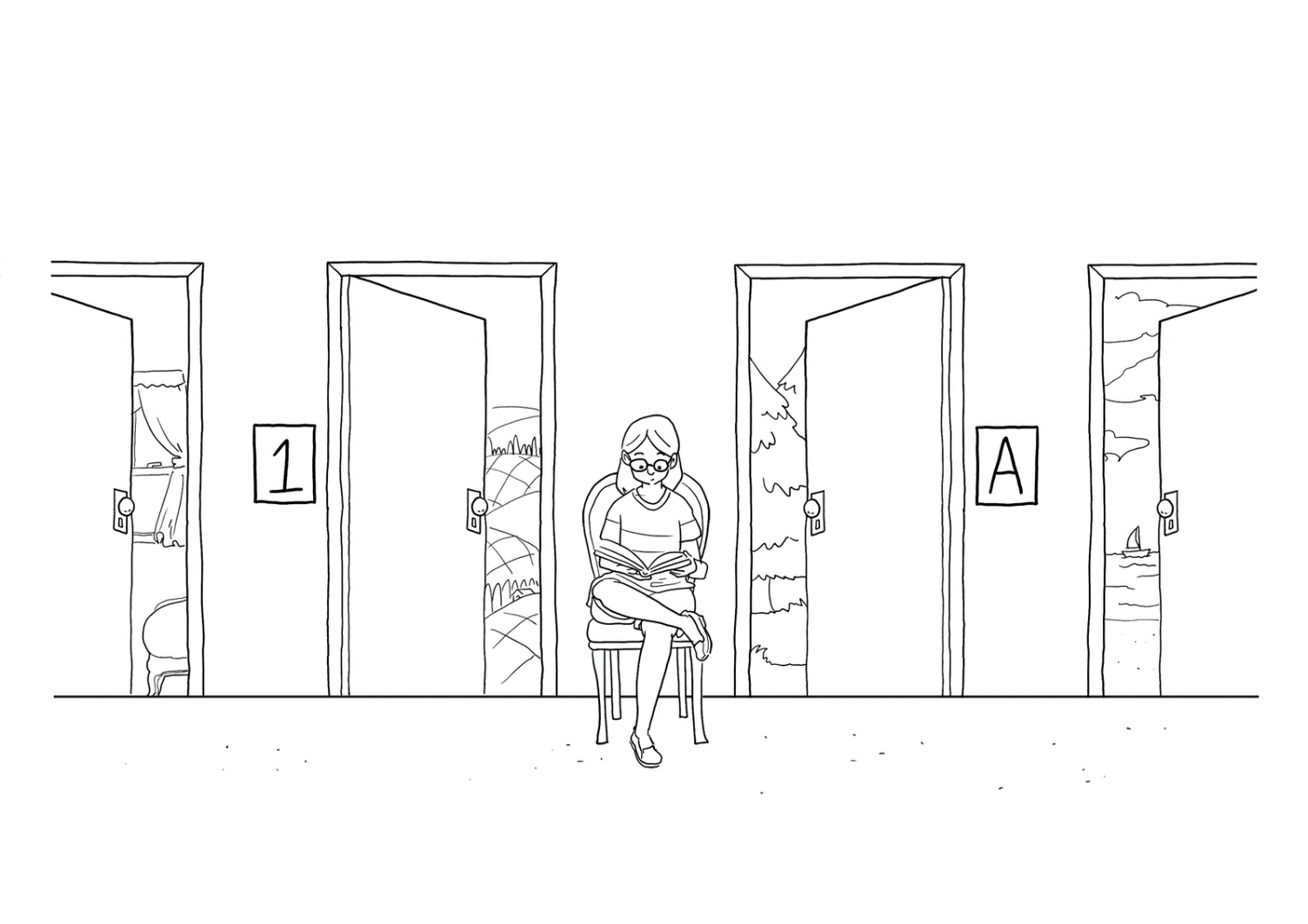 Experts adjust to the degree of uncertainty present
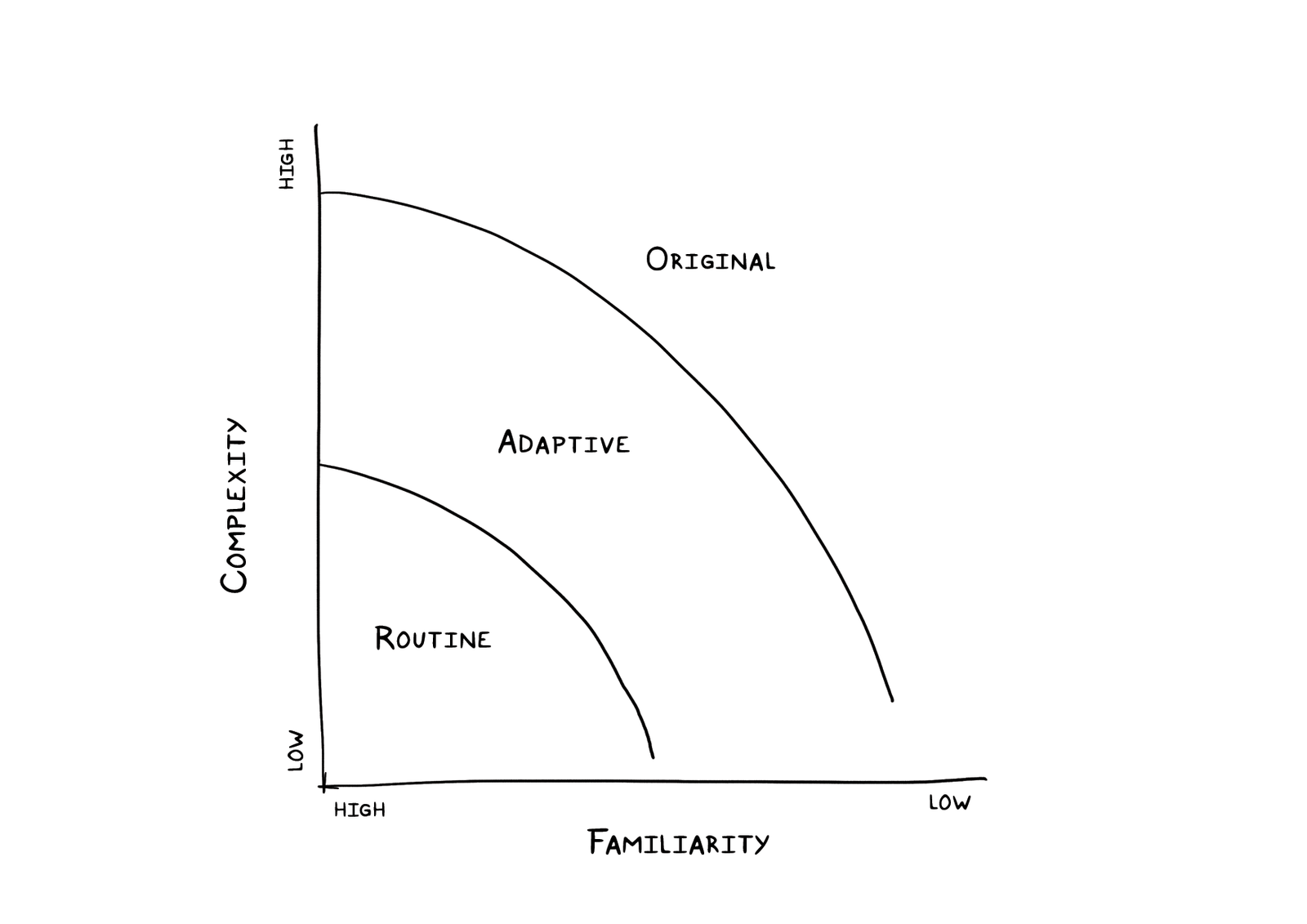 Experts explore different perspectives
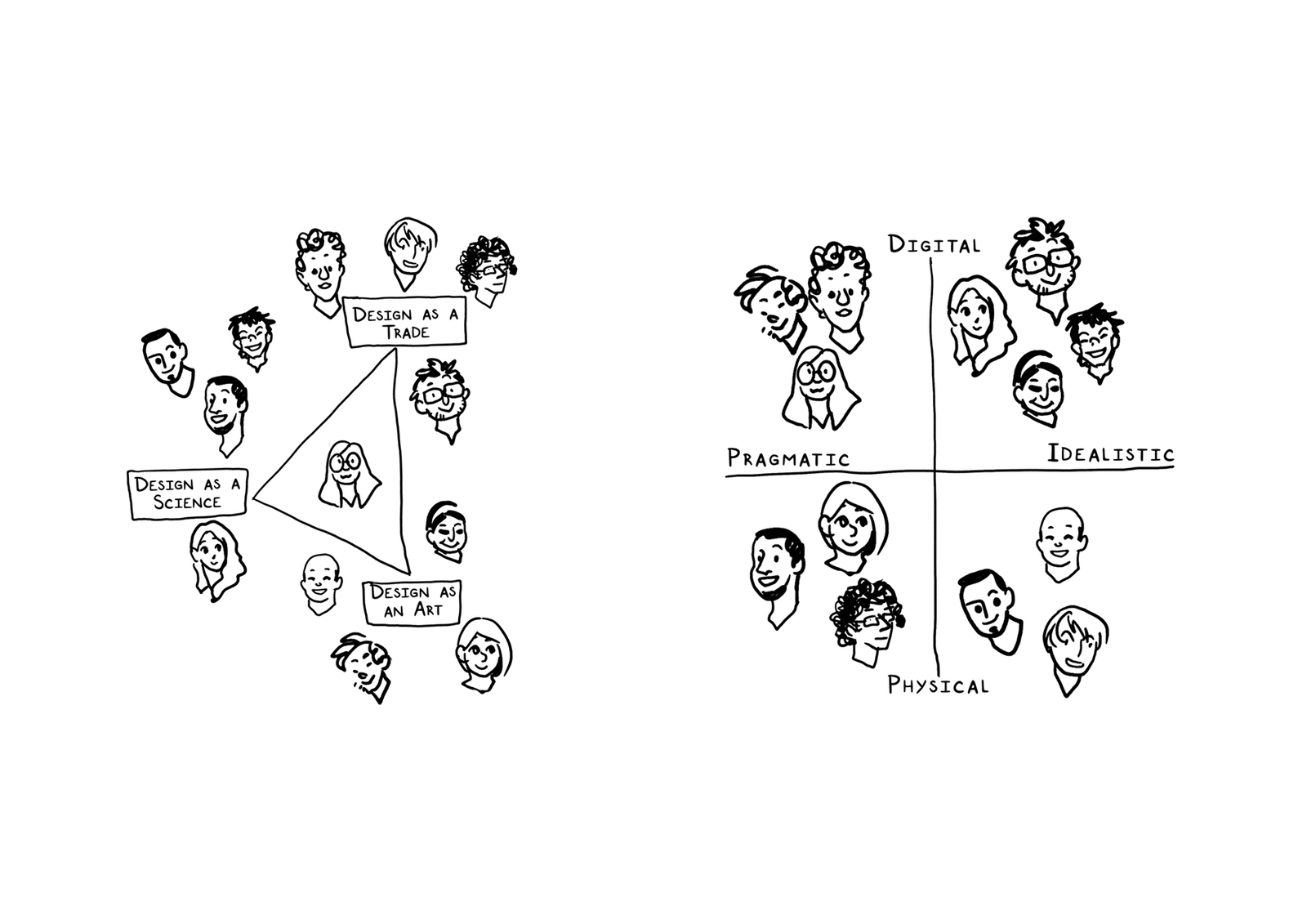 Experts play the fool
Experts curtail digressions
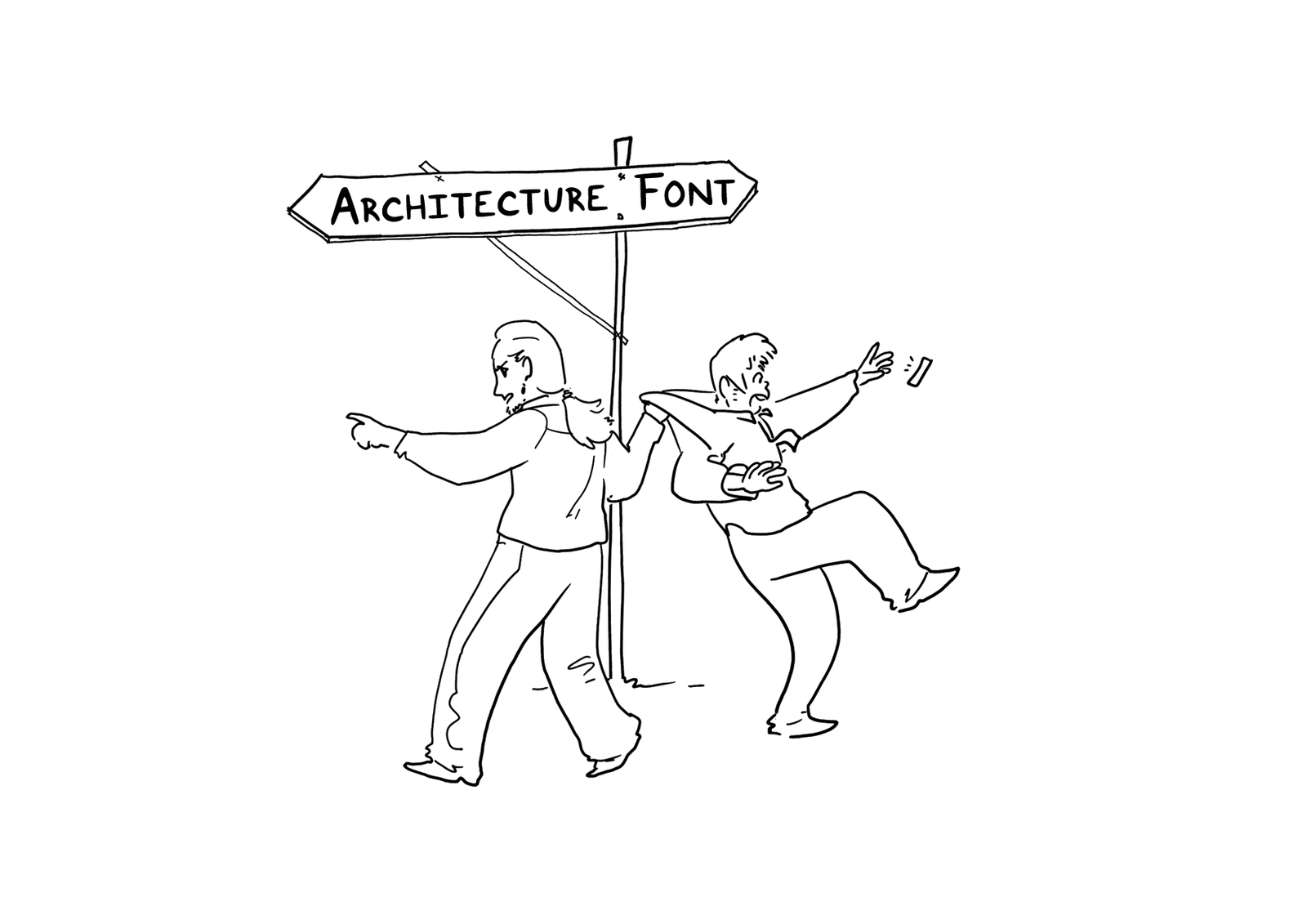 Experts retain their orientation
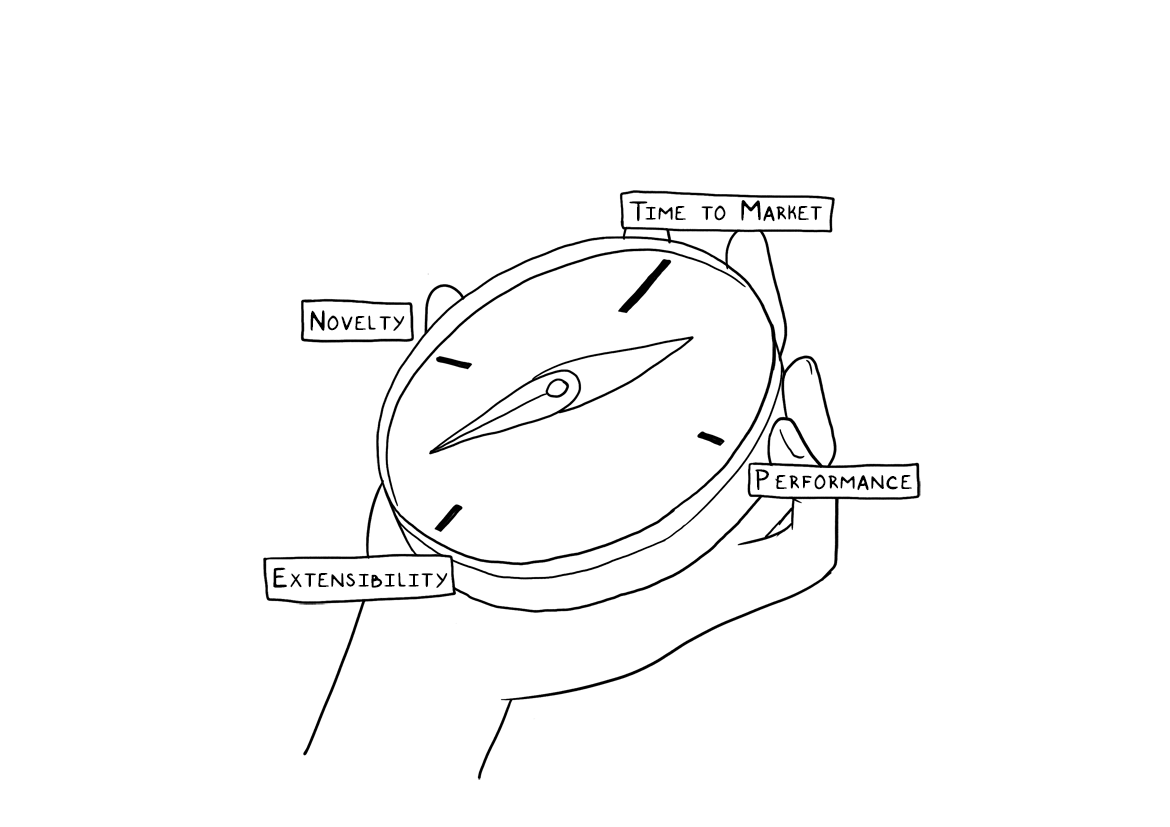 Design studio 3
Linecept
intermediate artifacts are graded

Questions?